LOOKING AT
WHAT BIBLE BAPTISM CAN DO
1
Can Put You Into Christ
Galatians 3:26, 27
BAPTISM   BAPTISM   BAPTISM
1.
“IN CHRIST”
Outside Christ
Can Put You Into Christ’s Death
Romans 6:3
BAPTISM   BAPTISM   BAPTISM
2.
murderers
Acts 5:14, 15, 30
“INTO DEATH”
John 19:33, 34
Outside Death
[Speaker Notes: Acts 5:30; 7:52; Heb. 6:6. To be saved we must die with Christ and not be murderers of Him.]
Can Put You Into Christ’s Body
1 Corinthians 12:12, 13
BAPTISM   BAPTISM   BAPTISM
3.
“INTO ONEBODY”
Eph. 5:30
Outside Body
Can Give You Newness of Life
Romans 6:3-5
John 3:3-5
Galatians 6:15
BAPTISM   BAPTISM   BAPTISM
Old Man
4.
“NEWNESS”
2 Corinthians 5:16, 17
Old Life
[Speaker Notes: The newness of life is from being born again which begins in the obedient step of faith—baptism. Christians are sinners born again. We are born anew and become a new creation. 

Notice where this newness of life is. It is in Christ. In Christ is a new creation. Outside of Christ is still that old man of sin. Paul and others had a fleshly view of Christ (2 Cor. 5:16). They saw the Messiah as a political leader who would subdue the Gentiles under Hebrew rule. They had a very political and fleshly view of Him. Jesus of Nazareth did not match their fleshly view and was rejected even as a dry root out of the ground (Isa. 53:2, 3). But they know Him as that no longer. Rather the Christ subdues Jews and Gentiles by His love. They now see Him as the great reconciler to God (1 Cor. 5:18, 19). Likewise, the one in Christ is equally changed. He is a NEW CREATION! He is now plugged into something other than the spirit which works in the sons of disobedience, but rather even as a branch is plugged into the parent vine to receive the fatness of the vine, so we are with Christ (Jn. 15:1-5). He has a new mind, outlook, goals, ambitions, desires, moral compass, principles, objects of affection, and new motives for what he does. It matters not what he was previously as he stands before God. God will no longer impute (charge) him with those crimes (2 Cor. 5:19). He may have been a murderer, fornicator, liar, or arrogant blasphemer! But now after he is converted into Christ, the murderer preaches the preciousness of our Lord’s life and death. The fornicator preaches the purity of being married to Christ. The liar speaks the truth with his neighbor. The arrogant blasphemer humbly pleads with wicked to believe and follow the Christ.  Their former prejudices, attractions, enticements pass away and newness drapes the landscape of his thinking and perception. His body is now engaged in new works. His outlook is now changed. The way he views the world has changed. In fact, even his enemies, in Christ, are viewed with a sadness of their lost condition. He now learns to have feelings towards them which he never possessed before. All things become new!]
Newness By Removing Old Sins
BAPTISM   BAPTISM   BAPTISM
Old Sins
The Remission
OF SINS
Acts 2:38
FOR
“eis”
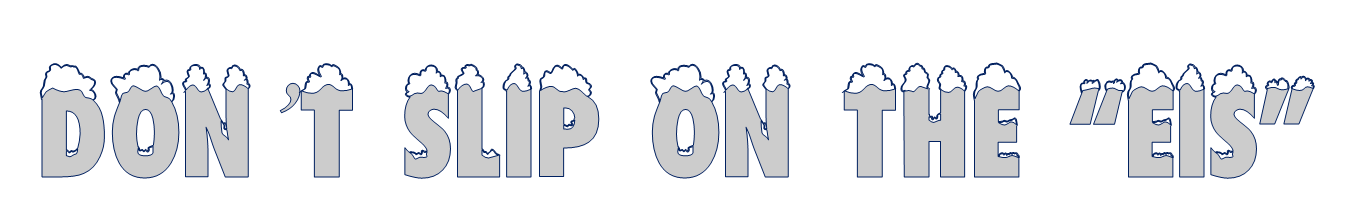 Matt. 26:28
blood
Acts 3:19
repent & be converted
Acts 11:18
repentance
Rom. 10:10
believe & confess
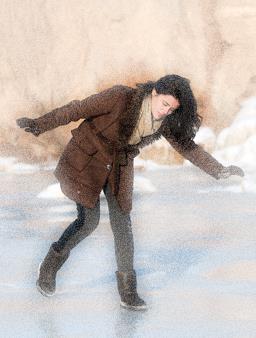 ?
Acts 2:38
→because of?
1/22/2016
Bible Baptism Saves the Soul
places you in Christ where salvation is (2 Tim. 2:10)
places you into Christ’s death where his saving blood was shed (Jn. 19:33, 34)
washes away your previous crimes against God (Acts 22:16)
sets you free from sin (Rom. 6:17, 18)
8
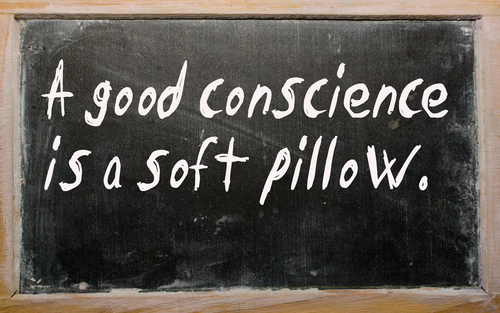 AN ANSWER OF A GOOD CONSCIENCE
9
[Speaker Notes: Baptism is a reference point for when we were converted and our sins were washed away. It is a reference point of where we buried the old man and rose again to walk in newness of life. It is a reference point of where we can know we obeyed God’s word.]
Baptism Saves
1 Peter 3:21,“There is also an antitype which now saves us—baptism (not the removal of the filth of the flesh, but the answer of a good conscience toward God), through the resurrection of Jesus Christ”
1 Peter 3:21,“There is also an antitype which now saves us—baptism (not the removal of the filth of the flesh, but the answer of a good conscience toward God), through the resurrection of Jesus Christ”
10
[Speaker Notes: Let us appreciate the parenthetical note. Baptism is not an act done to clean the body—to remove filth from the flesh; but rather, baptism is an act to give a good conscience that is “toward God.” “Toward” is once again “eis.” The conscience as it gravitates to God is good. There is not the removal of the filth of the flesh but rather the purging of the hindrances to having a good conscience. Thoughts of doubts and insecurities of forgiveness are removed and replaced with the understanding of acceptance. Having a good conscience is very important for the Christian (1 Pet. 3:16; Heb. 13:18).  “This being so, I myself always strive to have a conscience without offense toward God and men” (Acts 24:16).]
1 Peter 3:21,“There is also an antitype which now saves us—baptism (not the removal of the filth of the flesh, but the answer of a good conscience toward God), through the resurrection of Jesus Christ”
The Power In Baptism Is Not The Water
But The Resurrection!
1 Peter 1:3 | Romans 1:4
11
[Speaker Notes: Let us appreciate the parenthetical note when it is taken out! It simply says that baptism saves through the resurrection of Jesus Christ. To contend that baptism is not necessary is to therefore not only take issue with the inspired written word, but is to take issue with the resurrection of Jesus Christ! It is the resurrection of Jesus Christ that makes things what they are. The resurrection of Jesus Christ is what has begotten us again (new birth) to a living hope (1 Pet. 1:3).  We have been born again to (Gk. eis, unto, in order to) a living hope through the resurrection of Jesus Christ.  Only by being born again can we have a hope that lives and this is only made available if Christ lives. In fact His resurrection declares Him to be the Son of God (Rom. 1:4). When we are baptized into His death, we also are raised up with Him to be children of God. The parallels are astounding.]
What About You?
Will you get INTO CHRIST through baptism today?
Will you contact the BLOOD of Christ through baptism
Will you get into the Lord’s BODY/CHURCH through baptism?
Will you get an ANSWER of a good conscience through baptism?
Will you be SAVED in baptism through the resurrection of Christ?
12